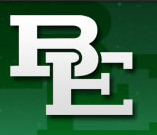 9th Grade Counseling
Mrs. Nancy Kundinger, 9th & 10th Grade Last Names A – K
nkundinger@behs.com
(843) 849-9599 Ext. 122

Mr. Scott Appleby, 9th & 10th Grade Last Names L – Z
sappleby@behs.com
(843)849-9599 Ext. 111
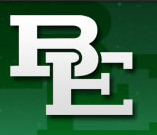 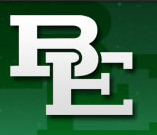 Graduation Requirements
Theology..………………………………….…....4*
English…….……………………………………….4
Math…………,……………………………………..4
Science…...……………………………………….3
World Language (same)…..…..................2
 (Most Colleges Require 3 years of W.   Language for Admission)
US History..…………………….………………..1
US Gov’t………………………….………….....1/2
Economics……………………….……….……1/2
W. History…..…………………….………………1
Computer Technology..…….………..…......1
PE……………………………….…….……..……..1
Fine Arts…………………….…….………………1
Additional Elective…….…….………….…....1
Total Credits Required  24
*Theology is required only for the time a student is attending BEHS
Bishop England’s Weighted GPA
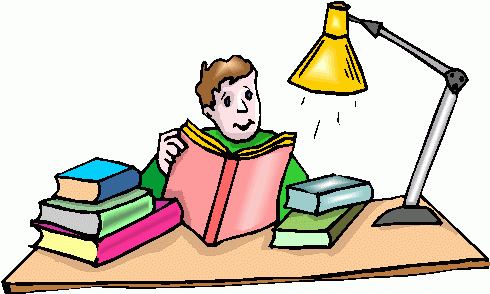 AP   Honors	AI       AII
90-100	A	6.5	5.5	4.5	3.5
85-89	B+	6.0	5.0	4.0	3.0
80-84	B	5.5	4.5	3.5	2.5
75-79	C+	5.0	4.0	3.0	2.0
70-74	C	4.5	3.5	2.5	1.5
Under 69	F	0.0	0.0	0.0	0.0

A Student’s GPA begins in 9th Grade! STUDY Hard!

*Bishop England does NOT Rank on the BE Weighted GPA
PSAT – October 10
What: A preliminary test to practice for the SAT. 
Who:  All Freshmen, Sophomores & Juniors (no registration required… just show up that morning to your assigned room)
Why?...  
1. Provides you with feedback on your strengths and weaknesses and on your abilities required for college study. Once you take the test, you will then know what you need to focus on to make a higher score.
2. To see how your score compares to others applying to college.
3. To receive good information from colleges if you check “YES” to Student Search Service.

4.  Teachers use your scores to help in placement decisions for the following year!!!!!
5.  To qualify for the National Merit Scholarship in your 11th Grade year.Tips on how to DO YOUR BEST: http://www.collegeboard.com/student/testing/psat/prep/tips.html
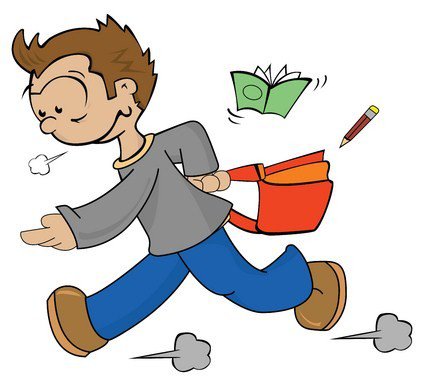 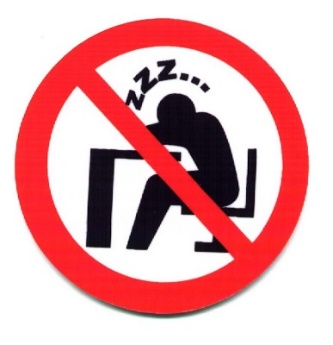 Things You Need to Know
I’m late. What do I do? Refer to Page 16 in the Student/Parent Handbook

We’re not allowed to do that?Refer to Pages 20-27 in the Student/Parent Handbook

I want to play a sport or join a club. Am I eligible?Refer to Page 34-39 in the Student/Parent Handbook
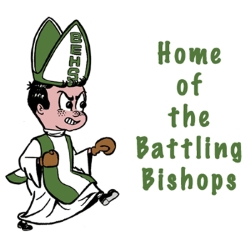 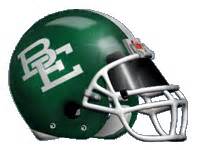 College Representatives on BE’s Campus
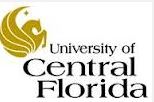 All Freshmen are welcome to sign up in Naviance to meet with the College Reps that come to Bishop England. You must get your teacher to sign the College Representative Pass that will be given to you the day of the Rep. visit.

Your Naviance Username is your first initial and last name all lower case. Password is your birthday (all 8 digits). Remember that the password is case sensitive when logging onto Naviance. 
ex. John Smith // birthdate January 1, 2001 Username: jsmithPassword: 01012001

Your freshmen year is the time to start thinking about your future college plans. 

What better way to start planning for college by meeting with the representatives that will one day be reading your college application!
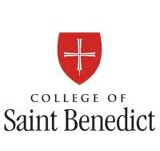 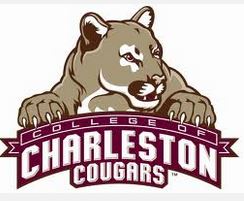 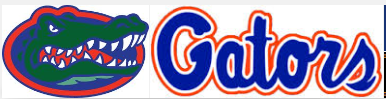 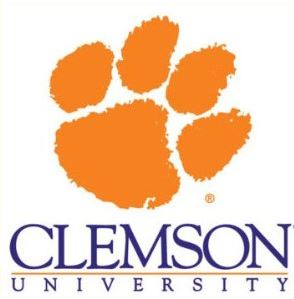 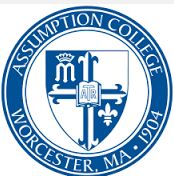 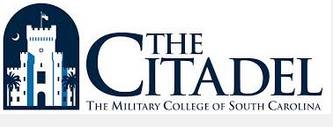 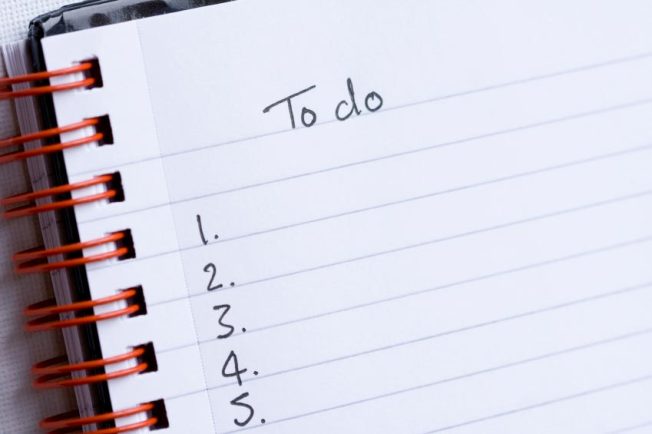 Manage Your Time
Use class time wisely 

Make To Do lists

Limit time wasters
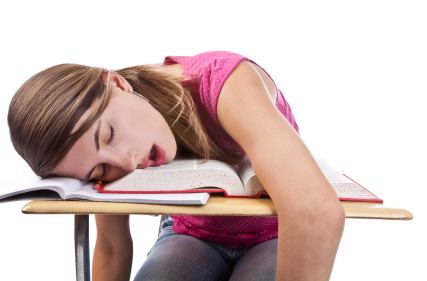 [Speaker Notes: In each 24 hour day, you spend about 8 hours sleeping (or at least you should!) and 8 hours in school. That leaves 8 hours for everything else…..

Eating
Homework/Studying
Sports/Exercise
Entertainment
Work/Chores
Friends & Family
Hobbies
Relaxing

Use class time wisely- if you have any extra time in class use it to look over your homework. If you have a study hall, USE IT! Doing these little things will help reduce the amount of time you spend on homework after school. 

Make to do lists- each day make a list of all the things you need to do, and then cross off as they get done. At the end of each day, take the tasks that didn’t get done and put them on the next day’s list. 

Limit time wasters- social media, TV, and video games are fun…however they can easily take up too much of your time. Try to schedule small chunks of times for these activities, and stick to your schedule.]
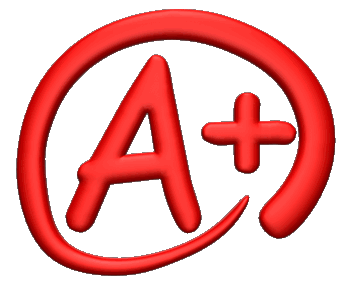 Class Success
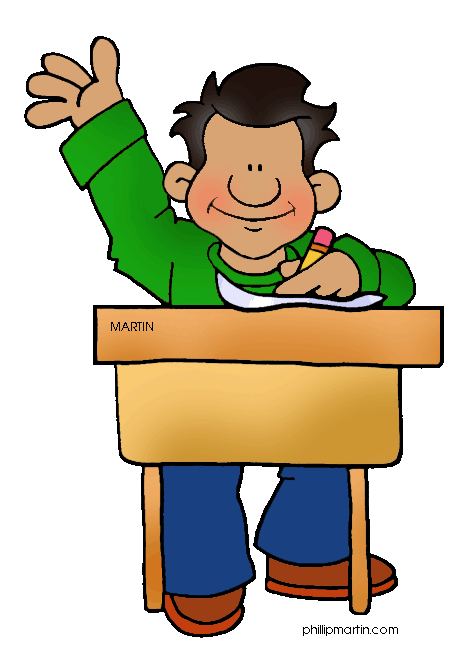 Participate in class

Know your teachers

Have a positive attitude

Come to class with your homework done

Ask for help!!!

Go to extra help sessions
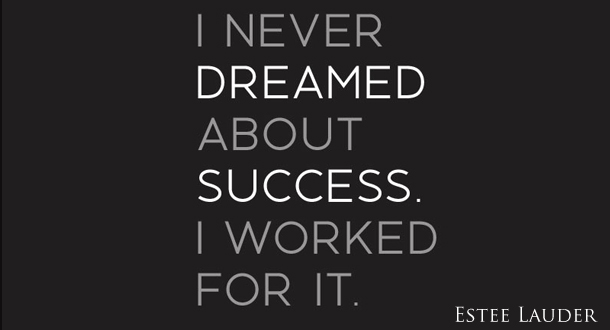 Study Skills
Designate a place to Study. 



Space out your studying and don’t procrastinate! 



After an hour of studying, take a short 10 minute break. 



Study your hard subjects first!
1
2
3
Smarter
NOT Harder!
4
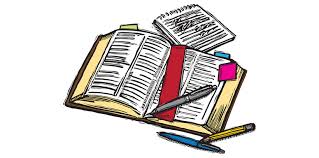 5
Test yourself 

Recite your notes out loud. This helps you to pay attention better.

Make Flashcards!


Stop Multitasking!
 

Study with a friend. 


Get a good night sleep before the test & always eat breakfast.
6
7
Study
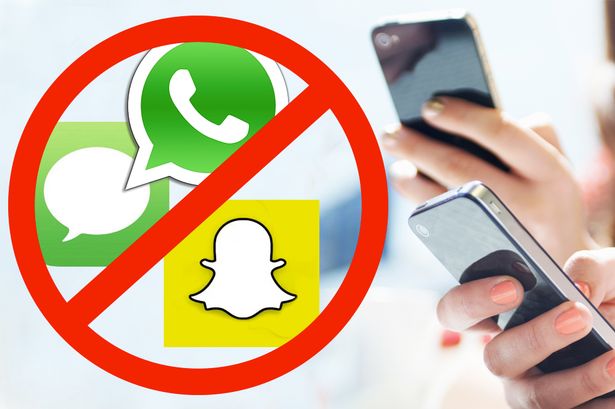 8
9
10
4
Things a High School Freshman should know about Preparing for College
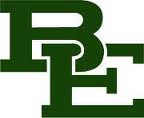 Start Early

Talk to your Teachers

Get Involved

Keep a Look Out for Scholarships
20
22
CLASS OF
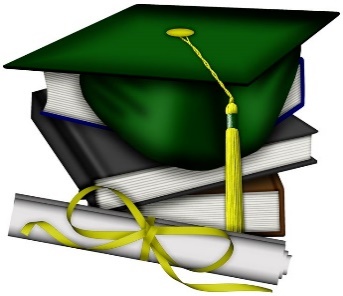 National Honor Society
The leader among organizations and societies that promote appropriate recognition for students who reflect outstanding accomplishments in…
To be eligible for NHS as a sophomore or junior, a student must have a cumulative grade point average of at least a 4.5 GPA since grade 9 and must have attended BE at least for one semester.
It is highly recommended to actively be involved in several different activities to meet the leadership requirement.
Bishop England requires a minimum of 16 service hours by the end of the second quarter (sophomore or junior year) to be considered for membership in NHS.
Some service opportunities will be posted on the bulletin board in the Theology wing of the school.
NHS Advisor: Ms. Desiree Runey, Room 134A
See Page 16 in the Student/Parent Handbook